Sindirim sistemi işlevlerinin temel mekanizmaları
Sindirim kanalının işlevsel organizasyonu
Sindirim sistemi
Besinler, organizmanın ihtiyacı doğrultusunda değişim geçirir. Kompleks moleküllerden ince barsaktan emilebilen basit moleküller oluşur.
Okside olarak enerji sağlar
Organizmanın kendini yenilemesi ve yeni moleküllerin üretimi için substratlar sağlar.
Metabolik olayların düzenlenmesinde rol alır.
Sinidirim sistemi
Besin maddelerinin alınması,
Mekanik olarak parçalanması ve kimyasal olarak basit moleküllere ayrıştırılması,
Yararlı olanların emilmesi,
Artıkların atılması 
işlemlerini gerçekleştirir.
Sindirim kanalında işlevine uygun olarak geçişi yavaşlatan veya duraklatan darlıklar - sfinkterler bulunur.
Dinlenimde sfinkterlerin tonusu komşu segmentlerden daha fazladır, lümen ikiye ayrılmış gibidir. Uygun uyaranlarla sfinkterler gevşeyerek bir bölümden diğerine geçişe izin verir.
Üst özofageal sfinkter (UES)
Farinks ve özofagusun (çizgili kas yapısındaki) üst kısmını ayırır .
Dinlenim basıncı en yüksektir.
Yutmayı kontrol eder: 5, 7, 10, 12. kranial sinirler)
İnspirasyon sırasında kapalıdır. 
Yutma sırasında ise glottis kapanır, UES gevşer. Besinin hava yollarına kaçmadan özofagusa geçişi gerçekleşir.
Alt Özofagus sfinkteri

Pilor sfinkteri
Sfinkter basıncı ,mide boşalmasını düzenler. Bu bölgedeki düzenlemede antrum,pilor ve duodenumun  koordine kasılıp gevşemesi daha önemlidir. 

Duodenumdan-mideye  reflüyü önler
Çok kısadır ve zayıf bir bariyerdir, basıncı düşüktür.
İleoçekal sfinkter
İleum ve çekumu ayırır.
Vagus,Sempatikler ve ENS kontrolünde dinlenim basıncı pozitiftir.
İleumun (kimusla)gerilmesi (peristaltizm) sfinkterde gevşemeye neden olur.
Proksimal kolonun genişlemesi sfinkterde kontraksiyona neden olur.
Anal sfinkter
İnternal s. Düz kas yapısında istem dışı kontrol altındadır.
Eksternal s. Tümüyle çizgili kas yapısında ve motor sinir kontrolündedir.
    Her iki sfinkter defekasyonu düzenler
Sindirim sisteminin işlevleri
Motilite-hareket
Besinlerin ilerletilmesi, küçük parçalara bölünmesi, karıştırılması
Salgılama
Ekzokrin salgı: sindirim enzimleri, su, HCl, bikarbonat iyonu
Endokrin salgı: mide ve barsaklardan salgılanan hormonlar
Sindirim
Kompleks besin moleküllerinin mekanik ve kimyasal olarak basit moleküllere parçalanması
Emilim
Basit moleküllerin ince barsaktan kana ve lenfe geçişi
Sindirim sisteminin kas yapısı
Ağız, farenks ve üst özofagus bölümleri ile eksternal anal sfinkter iskelet kası içerir.
Düz kaslar- elektriksel uyaran oluşturan (pacemaker) hücreler ile ilişki içinde
Midede muskularis eksterna 3 tabakalı! Oblik kas tabakası
İki kas tabakası arasındaki Miyanterik pleksus aracılığıyla motilite düzenlenir.
Elektriksel sinsityum özelliği
Sindirim kanalının kas yapısı
Sirküler kas tabakası
Longitudinal kas tabakası
Daha kalın
Lümen içeriğine kontraksiyon kuvveti daha belirgin
Kasılması lümen çapını azaltır
Hem eksitatör hem de inhibitör enterik motor nöronlar tarafından uyarılır
Daha fazla gap junction
Hücre içi depolardan kalsiyum salıverilmesi daha önemlidir.
Kasılması durumunda o segmentin boyu kısalır, lümen çapı genişler
Esas olarak eksitatör nöronlar tarafından uyarılır
Uyarılma-kasılma eşleşmesi için kas liflerine hücre dışından kalsiyum girişi önemlidir.
Sindirim sisteminin kas yapısı
Tek üniteli düz kas özellikleri: Mide ve barsak
Gerime yanıt olarak, nöral ve endokrin etki olmadan spontan olarak kasılır. Yapılandırılmış sinir-kas kavşakları bulunmaz, nörotransmitterler çok sayıda kas lifini etkiler.
Çok üniteli düz kas: Özofagus ve safra kesesi 
Nöral uyarı ile küçük kas lifi grupları kasılır.
GİS kaslarında kasılmanın başlaması
Kas membranının depolarize olması sonrasında voltaja duyarlı kalsiyum kanalları açılarak (elektromekanik)
Ligantların kas membranındaki G proteini ilişkili resptörlere bağlanması sonucunda kalsiyum kanalları açılarak sitozolik Ca+2’un artması- membran elektriksel potansiyeli değişmez (farmakokinetik)
Ligantlar, sinirlerden nöroendokrin yolla, kasa yakın nöral olmayan hücrelerden parakrin yolla veya hormon olarak kanla ulaşan kimyasal moleküller olabilir.
Gİ kasların elektriksel aktivitesi
Yavaş dalgalar: pacemaker (Cajal’ın interstisyel h.) hücrelerin aktivitesi ile oluşur.
Sindirim kanalı düz kası dinlenim membran potansiyelinde meydana gelen  spontan ritmik dalgalanmalardır.
Kontraksiyon oluşturmaz.
Bazı bölgelerde plato fazında aksiyon potansiyelini başlatır.
Mide:  3-4 /dak
Duodenum:  11-12/dak.
Kolon: 12-13/dak
Dikensi potansiyeller
Gerçek aksiyon potansiyelleridir. Kontraksiyon oluşturur.

Membran potansiyeli eşik değere yükseldiğinde yavaş dalgaların üzerinde 1-10/sn frekansında oluşur.
Yavaş dalganın eşik değeri aşma potansiyeli ne kadar fazla ise oluşan dikensi potansiyel sıklığı o kadar fazla olur
Büyük sinir liflerindeki aksiyon potansiyeline göre süresi 10-40 kat daha uzundur (10-20 ms).
Enterik sinir sistemi
Gİ kanal iki büyük sinir ağına sahiptir:
1-Myenterik pleksus (Auerbah’s Pleksus) Longitudinal ve sirküler kas tabakaları arasında yerleşiktir. barsak boyunca oluşan motor aktivitenin kontrolü ile ilgilidir.
2-Submukozal pleksus (Meissner’s pleksusu) submukoza tabakasında yerleşiktir. Ekzokrin ve endokrin salgılamayı kontrol eder.

Parasempatik ve Sempatik sistem enterik sinir sistemi işleyişini düzenler.
Enterik nöronların nörotransmitterleri
Asetilkolin
Noradrenalin
Adenozin trifosfat
Serotonin
Dopamin
Kolesistokinin
P maddesi
VIP
Somatostatin…
Parasempatik innervasyon
PS nöronların hücre gövdeleri beyin sapı ve sakral MS’tedir. 
Beyin sapından Vagus siniri aracılığıyla efferent motor lifler özofagus, mide, ince barsak, pankreas, safra kesesi ve proksimal kolonu innerve eder. 
Sakral MS’ten efferent motor uyarı pelvik sinirlerle distal kolon ve anüse iletilir. Özellikle dışkalama reflekslerinde rol alır.
Enterik sinir sistemi ile pregangliyonik PS nöronlar sinaps yapar.
PS aktivasyon, enterik sinir siteminin tamamında genel bir aktivite artışına neden olur.
Sempatik innervasyon
MS’in torakolumbar (T5-L2) bölgesi kaynaklı sempatik lifler.
Pregangliyonik lifler sempatik paravertebral gangliyonlarda sinaps yapar
Çölyak ggl.
Sup. Ve inf. Mezenterik ggl.
Postgangliyonik sempatik lifler tüm GİS bölümlerini innerve eder.
Noradrenerjiktir.
Sempatik innervasyon
PS uyarımın neden olduğu etkilerin tersine Gİ kanalın aktivitesini baskılar.
Postgangliyonik nörotransmitter NA (NE).
Düz kaslar üzerine NA etki ederek. Sfinkterlerin tonusu artar, kapalı konumu destekler.
Enterik nöronlar üzerinde güçlü baskılayıcı etki.
Barsakların Afferent duysal lifleri
Vagal afferent nöronlar
Uyaranlar:
Kas gerimi ve mukozal temas gibi mekanik olanlar (mekanorsp.)
pH, osmolarite, glukoz konsantrasyonu gibi luminal kimyasal uyaranlar (kemorsp.)
Vagal entegrasyon merkezi-dorsal vagal kompleks
Vagusun dorsal motor çekirdeği, nuc.tr.solitarius, area postrema ve nuc.ambigus’tan oluşur
Dorsal vagal kompleksteki nöral ağlar ve üst merkezlerle etkileşimi, yemek yenmesinden hemen önce, yeme esnasında ve sindirim sırasındaki üst sindirim kanalında hızla değişen durumlara karşı hızlı kontrol sağlar
Motilitenin sinirsel kontrolü
Miyenterik plx.: Uyarıldığında:
Artmış tonik kasılma-barsak duvarı tonusunda artış
Ritmik kasılmaların yoğunluğunda artış
Kasılma ritmi hızında artış
Peristaltik dalgaların hızında artış
Sindirim kanalında hareketler
Karıştırıcı hareketler (segmentasyon): 
Kanal duvarının küçük bölümlerinin lokal 
    kasılması (segmental hareket) sonucu oluşur.
2. İlerletici hareketler (peristaltizm)
Barsak etrafında kasılan halkalar meydana gelir ve ileri doğru hareket eder
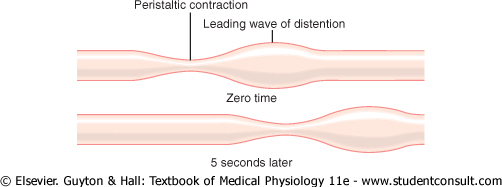 PERİSTALTİZM
Özofagustan rektuma kadar lümendeki içeriğin barsak duvarını germesi ile  başlayan reflekstir. 
Kimyasal veya fiziksel iritasyon
PS uyarılar

Enterik sinir sisteminde entegre aktivitesidir. Myenterik pleksusun işlevidir.
Gerim, uyaranın arkasında sirküler kasta kontraksiyon, uyaranın önünde ise gevşemeye neden  olan refkeks aktiviteyi başlatır.
Kasılma halkası oralanal yönde 0.5-2.0cm/sn lik hızla  ilerler. Kimusun hareketi yavaştır, sindirim ve emilimin gerçekleşmesini sağlar.
Segmentasyon
Sindirim kanalının farklı bölgelerinde farklıdır.
İleri doğru hareketin sfinkter ile engellendiği bölgelerde karıştırma/çalkalama biçimindedir.
Barsak duvarında birkaç santimetrede bir 5-30 sn süren  bölgesel aralıklı daraltıcı kasılmalar oluşur; daha sonra barsağın başka bir noktasında yeni kasılma oluşur (parçalayıp bölme).